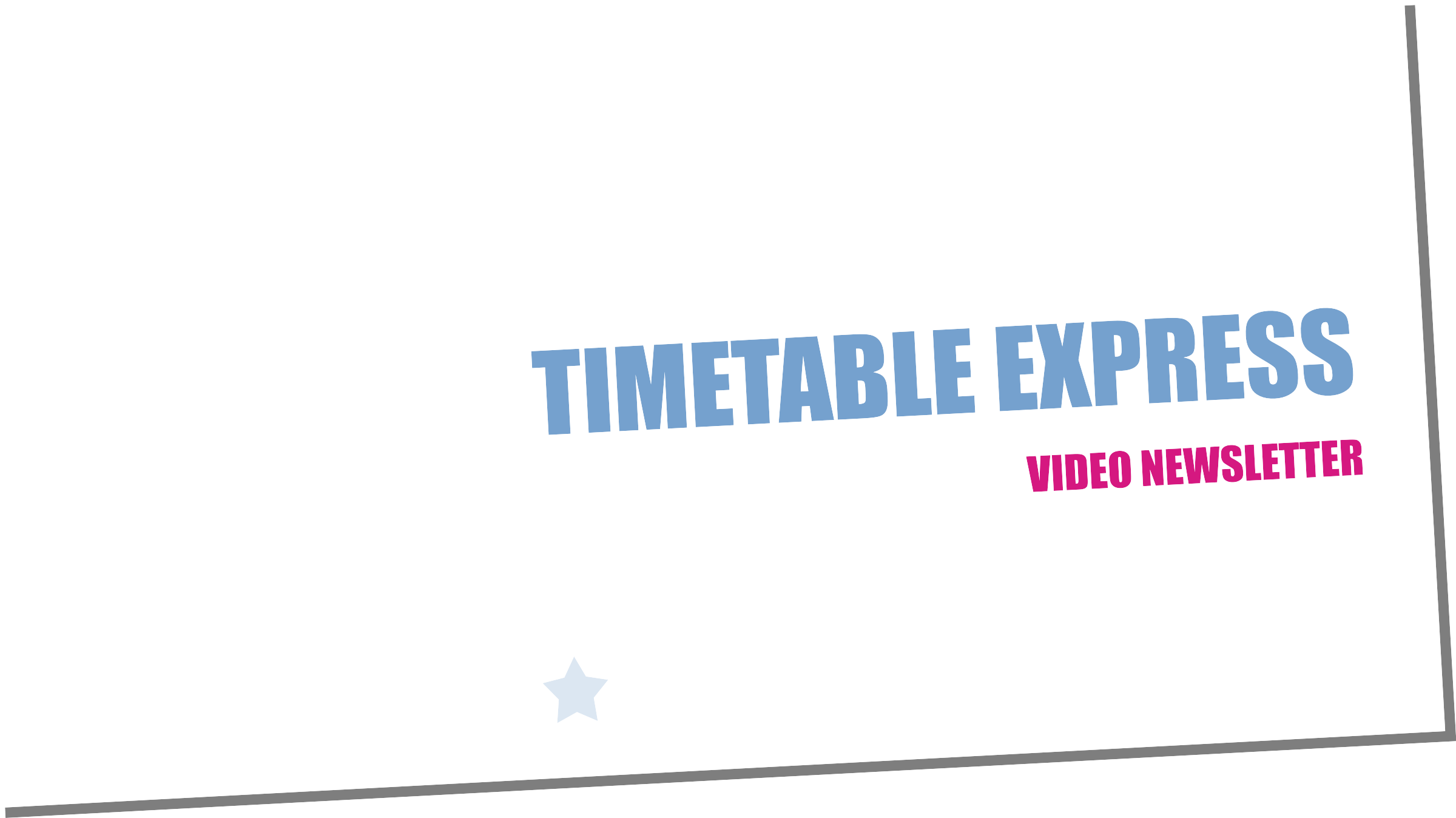 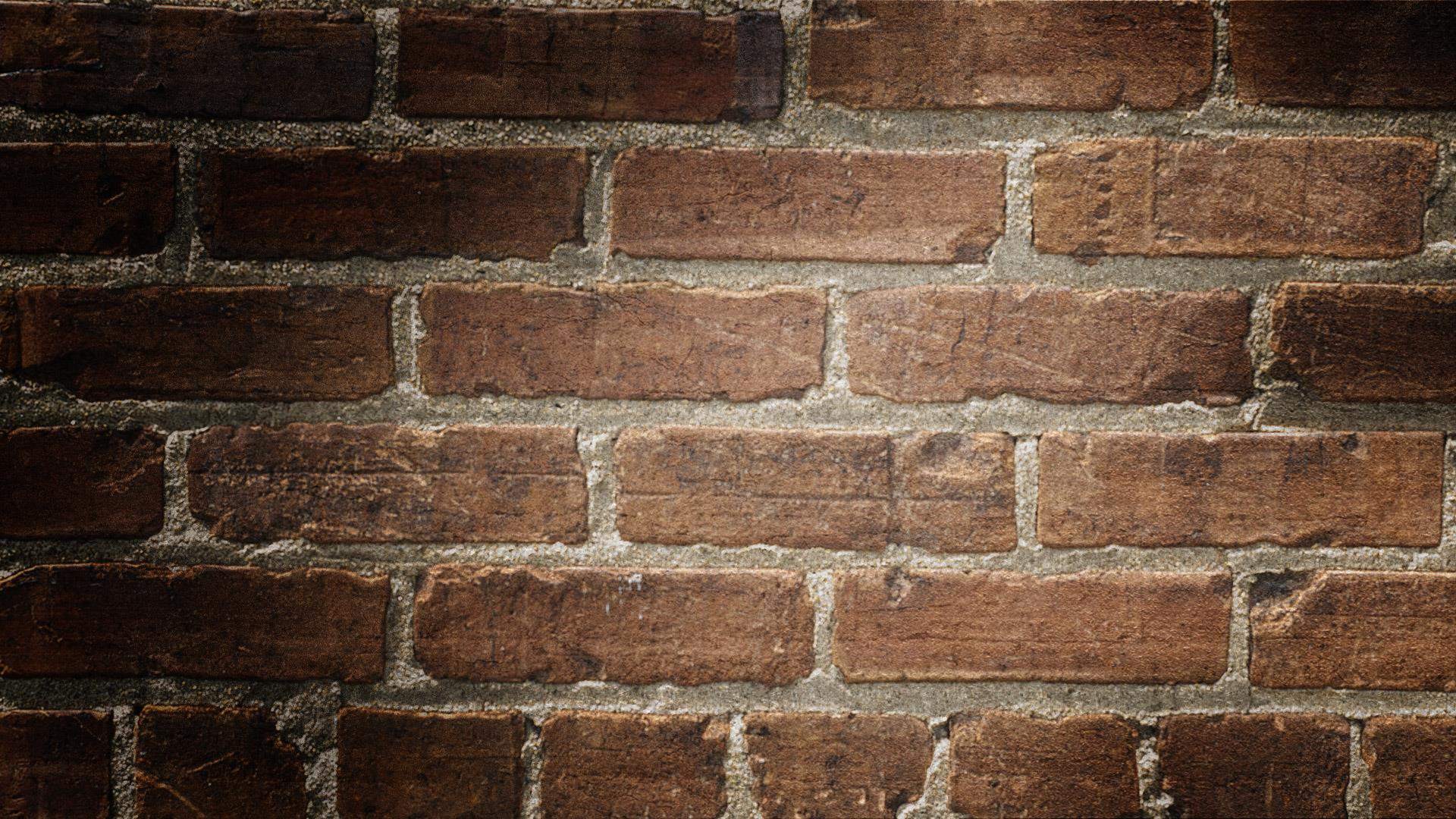 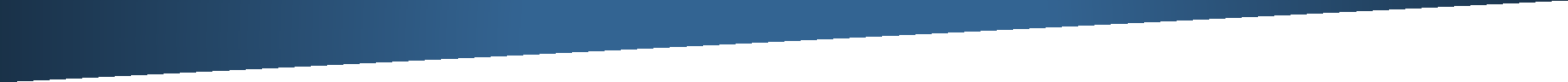 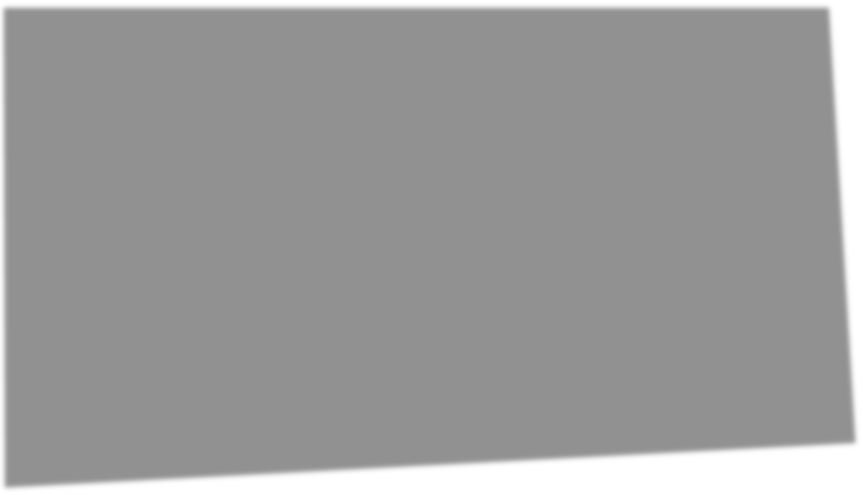 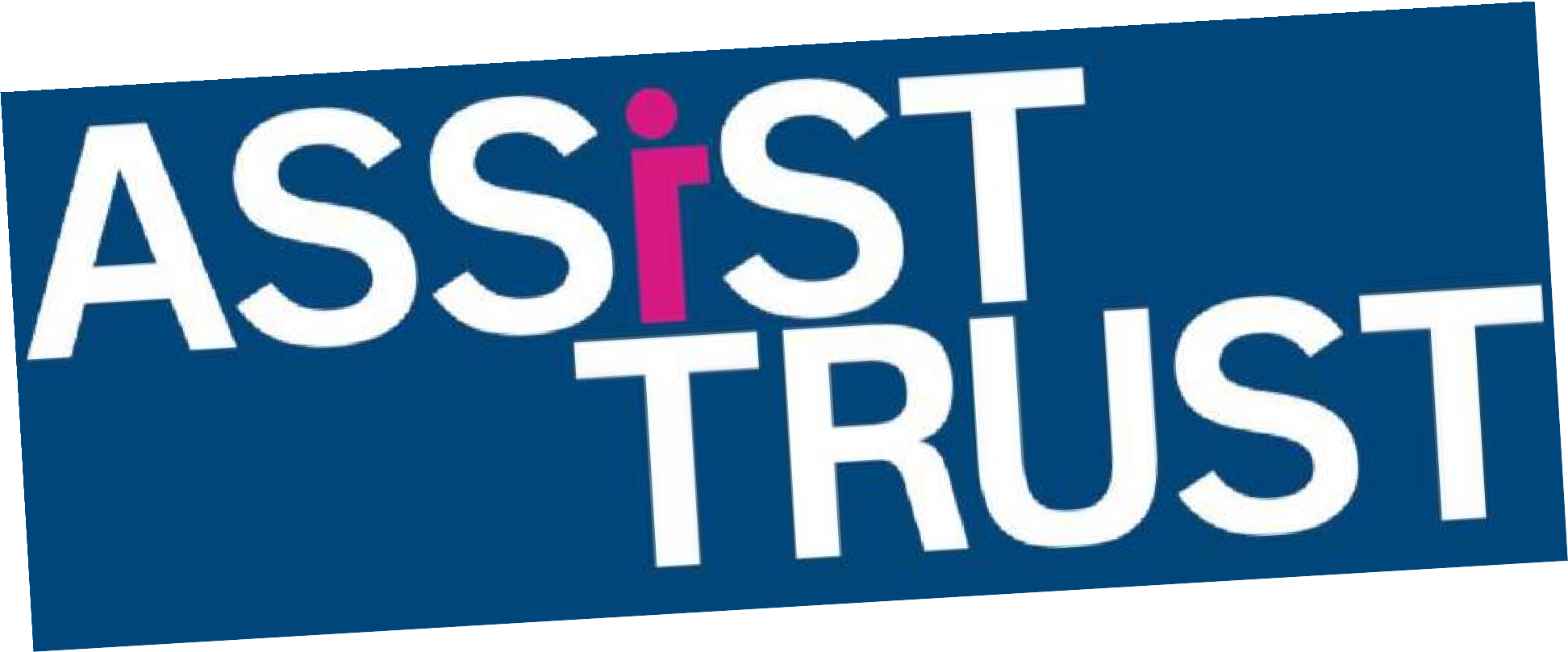 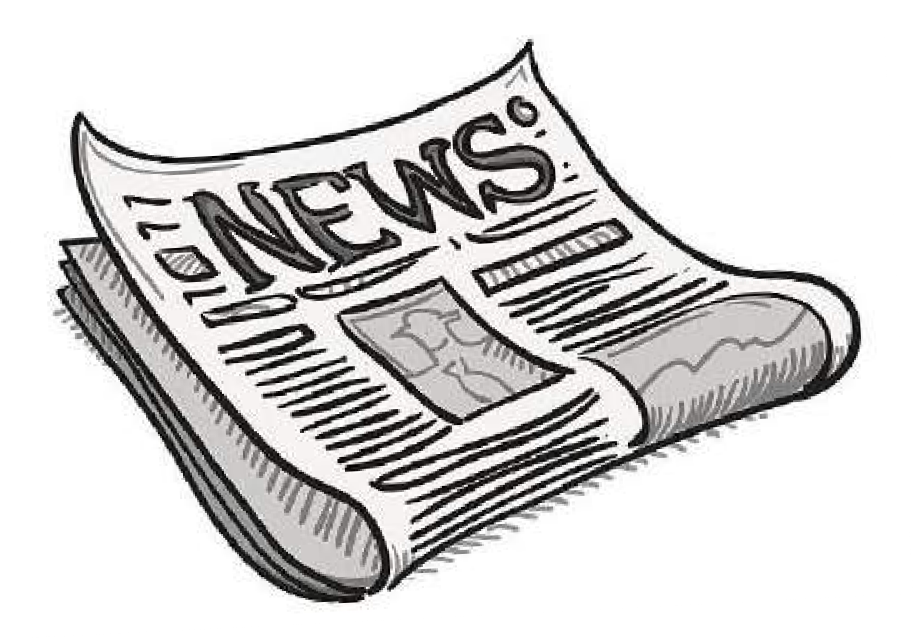 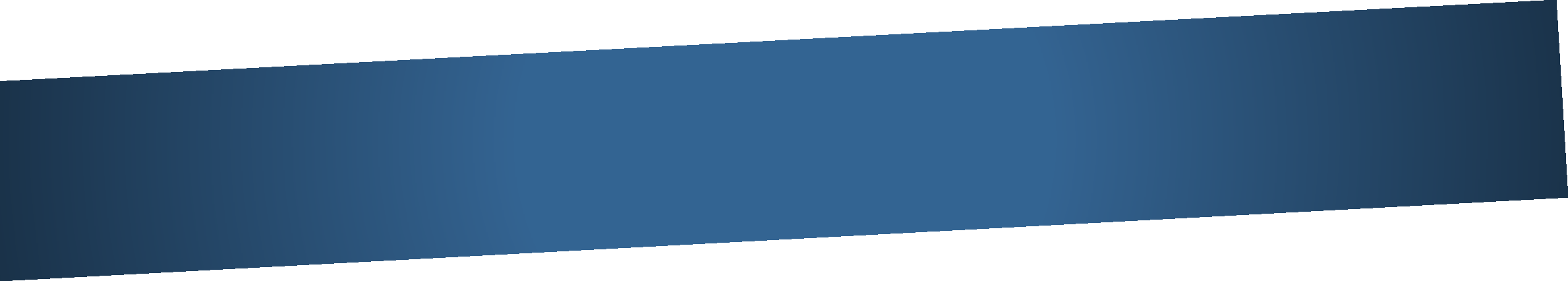 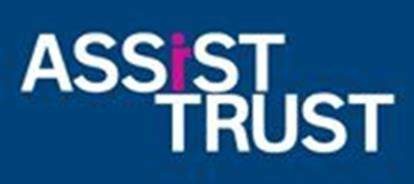 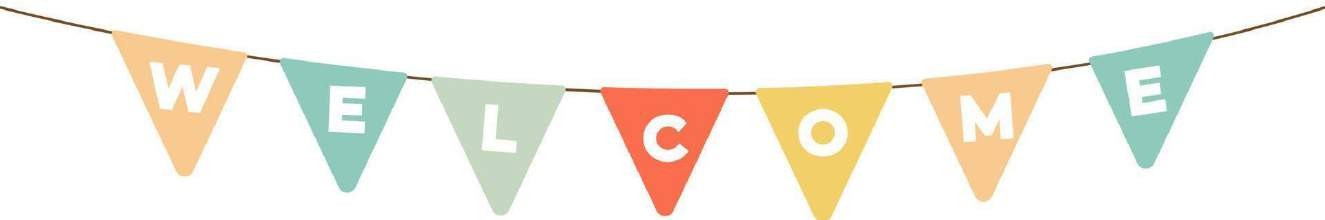 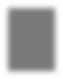 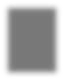 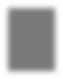 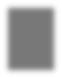 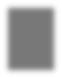 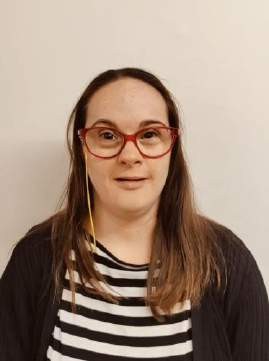 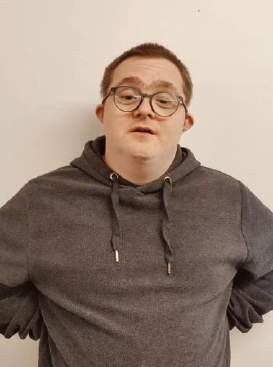 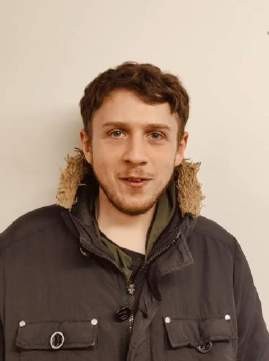 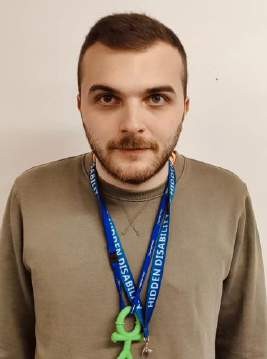 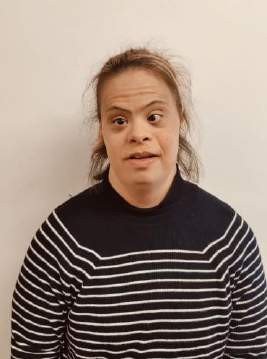 ‘Welcome to the Daily Express Video News for the Scoop on Assist Trust!’
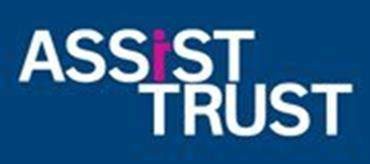 NEW MEMBERS…
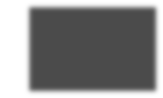 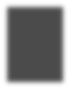 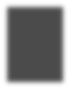 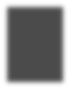 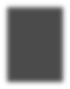 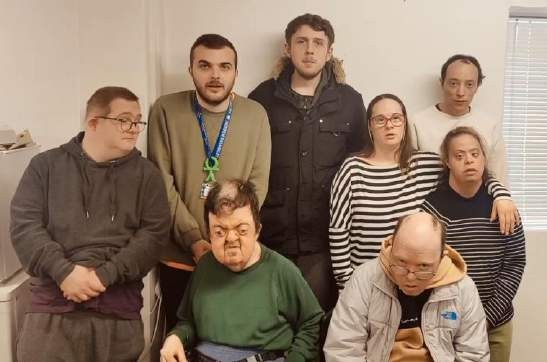 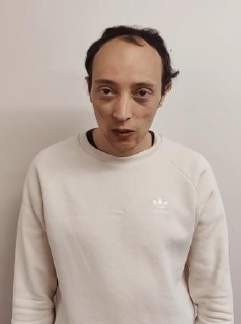 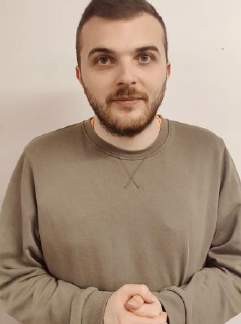 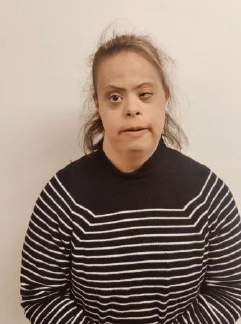 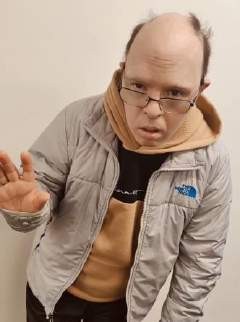 ‘Welcome to Assist Trust, Hope, Molly and Marie!
We hope you enjoy it here at Assist Trust and make lots of Friends!’
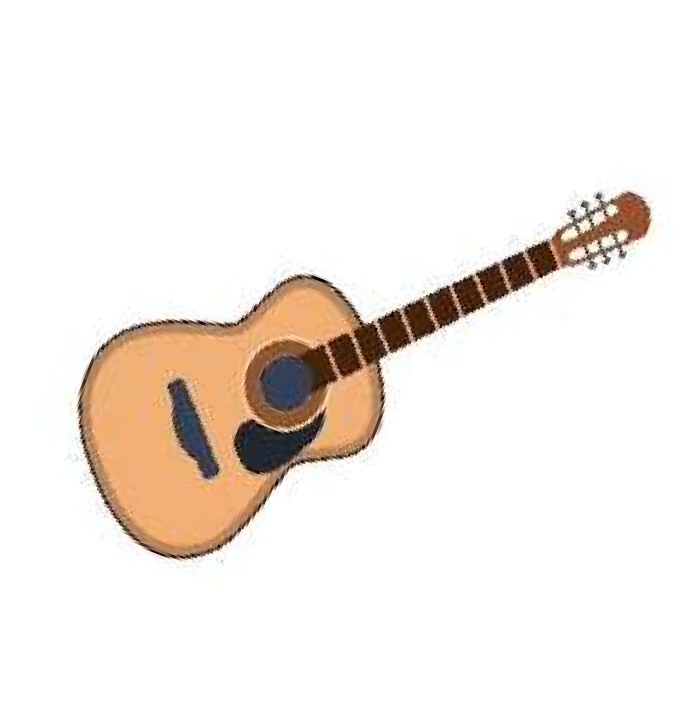 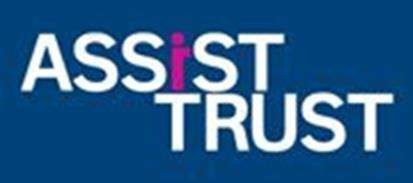 NEW STAFF…
Jamie: Are you enjoying working at Assist so far?

Noel: Am I enjoying working here so far? Yes I am, very much. The staff are really friendly and approachable and all the members are also friendly and approachable. I particularly like the Gardens, I think it’s a really good place to hang out because it’s really peaceful.

Joe (with help from Kyle): Do you have any hobbies?

Noel: Do I have any hobbies? Yes I do! I’m a musician, so I
play guitar, every single day!

Ethan: Nice!

Lottie: What job were you doing before Assist?

Noel: What job was I doing before Assist? I was driving a van, I was driving laundry around on an island called the Island of Tresco In Cornwall in the Scilly Isles, and I would drive the laundry to all the cottages in the morning, and I was lifting lots of heavy things. But before that I worked at Independence Matters in Sprowston Community Hub.

Ben (with help from Lottie): Do you like Doctor Who?

Noel: Do I like Doctor Who? I think I did when I was little. I remember watching it on TV when I was little and I thought it was quite scary actually, Doctor Who, sometimes.
Ethan: Oh okay!
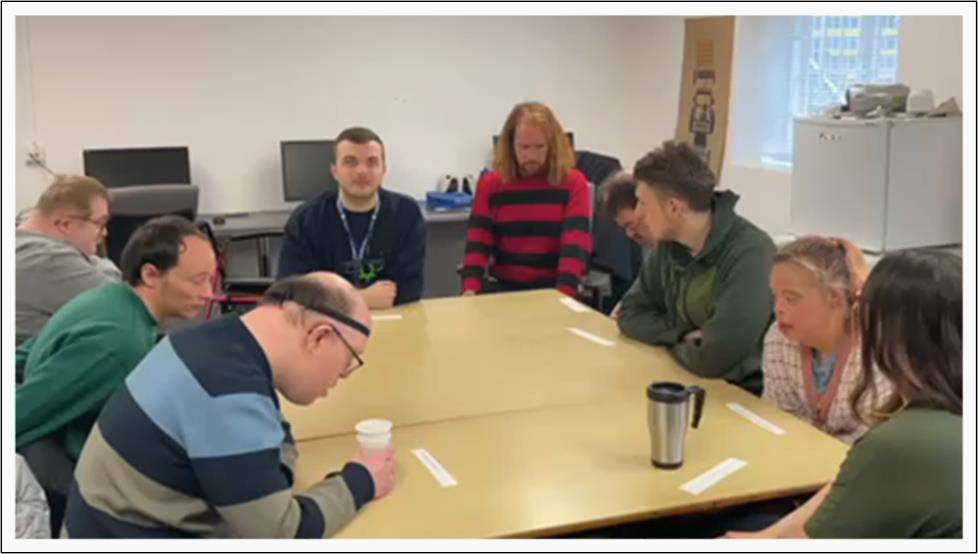 Jenson: Have you got any pets?
Noel: I don’t have any pets but my parents have pets, they’ve got two little Jack Russel dogs called Pip and Percy, and my mum has a horse called Jigsaw and a cat called Bramble.
Bertie: What is your favourite food?
Noel: What is my favourite food? Lasagne.
Ethan: What do you like most about Assist?
Noel: The members.
All: Ahhhh!
Noel: I like that Assist Trust encourages everyone to be independent.
Ethan: Oh I see.
Noel: And speak up for yourselves and do things for yourselves, some of you can have jobs. And I like running sessions, I like preparing for the sessions. But yeah, I think I like the members.
Interview with Noel!
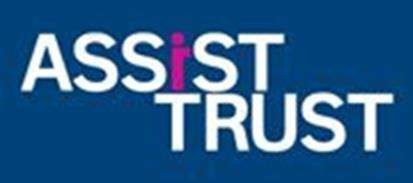 NEW STAFF…
Jamie: Are you enjoying working at Assist so far?

Anna: I am very much enjoying working here, everyone has been very nice and welcoming to me.

Joe (with help from Kyle): Do you have any hobbies?

Anna: Do I have any hobbies? I like sewing, I’ve got a
Nintendo Switch I like playing on, I like reading.

Lottie: What job were you doing before Assist?

Anna: So I was a carer before I came to Assist, so I
used to work in supported living.

Jenson: Have you got any pets?

Anna: Ooh I haven’t, but my housemate has a dog and a cat, so I live with a little dog and a little cat. The dog is called Dulcie and the cat is called Nugget.
They are very, very annoying but very, very cute.

Ethan: Bertie?

Bertie: What is your favourite food?
Anna: Ooh, it’s either pasta, because I think pasta is always good or chilli heatwave Doritos. I’m not sure if I could choose.

Ethan: What do you like most about Assist?

Anna: Ooh, that’s such a fun question! Well obviously the people, I love working with you guys. I have lovely colleagues, and doing my groups. I think we have such a good time, we have so much fun.

Ethan: Brilliant!
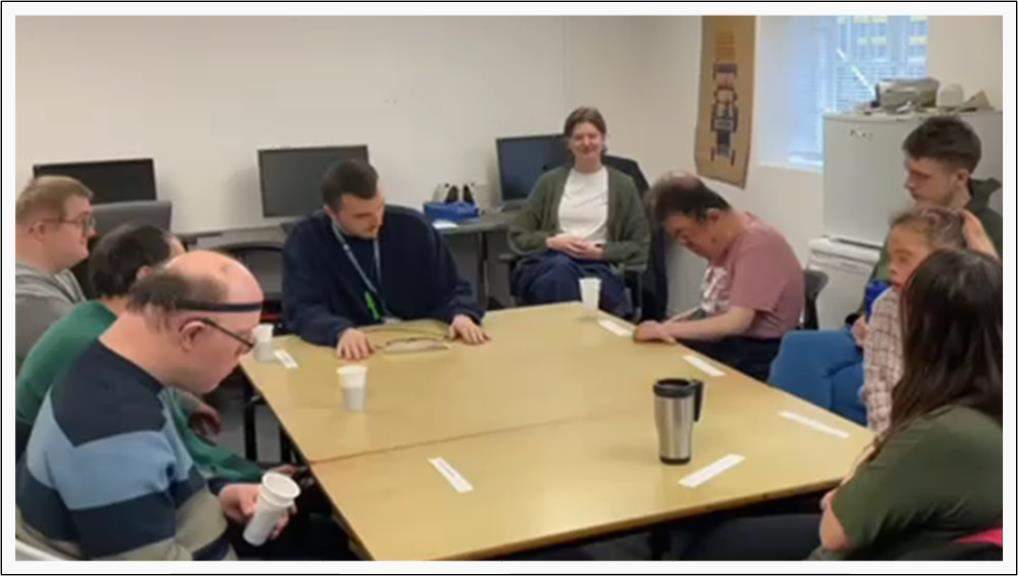 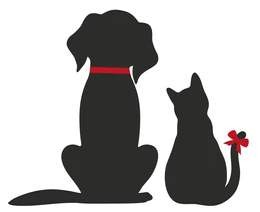 Interview with Anna!
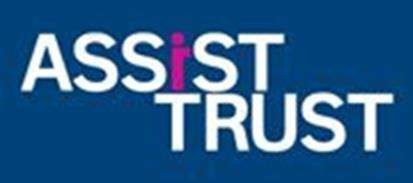 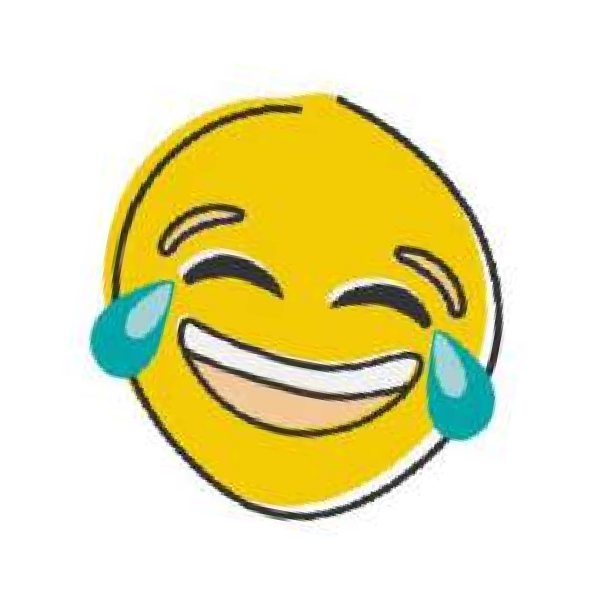 THE FUNNIES!
Guess who…
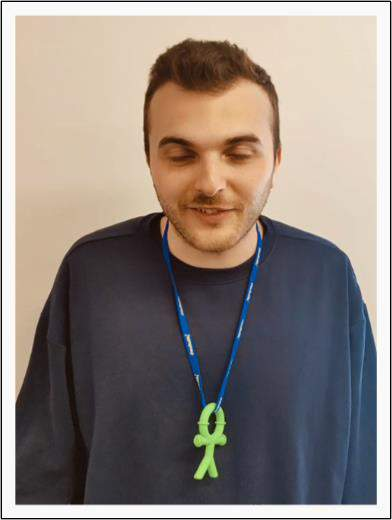 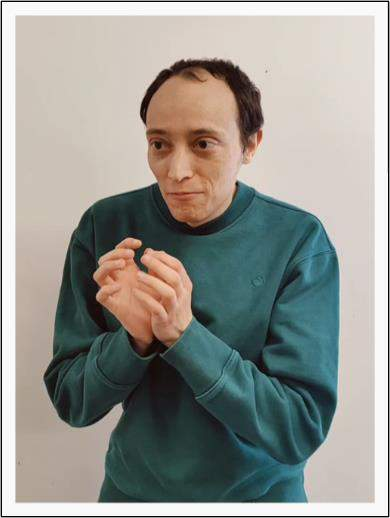 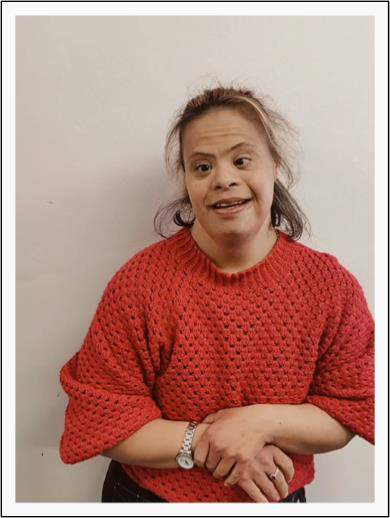 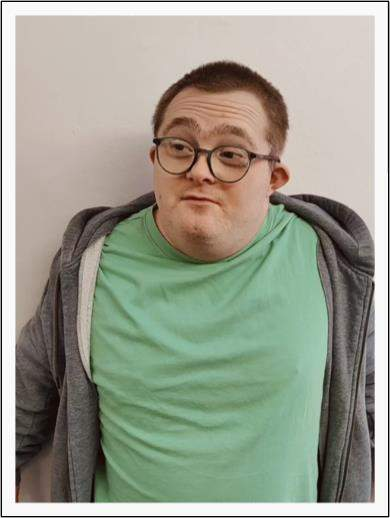 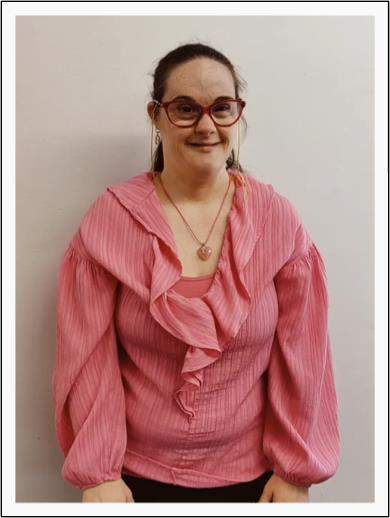 What was your favourite impression?
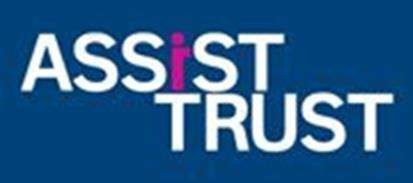 GET TO KNOW US…
Lottie
Ben & Jamie
Kyle & Ethan
Jamie &
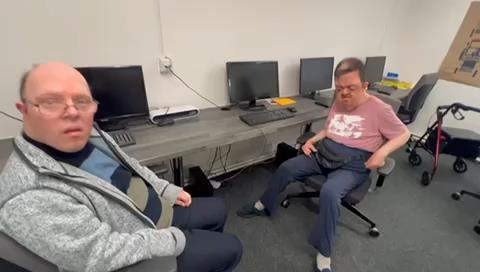 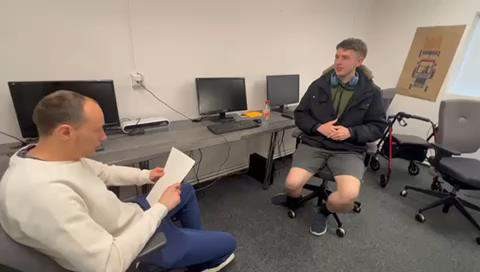 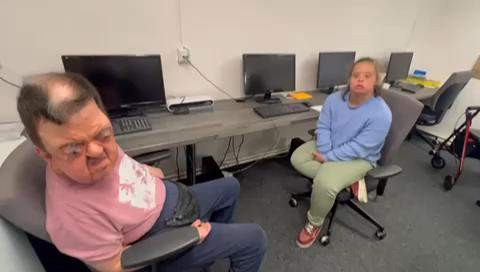 Lottie
& Kyle
Ethan & Ben
Joe & Bertie
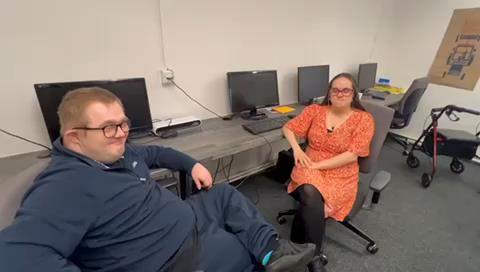 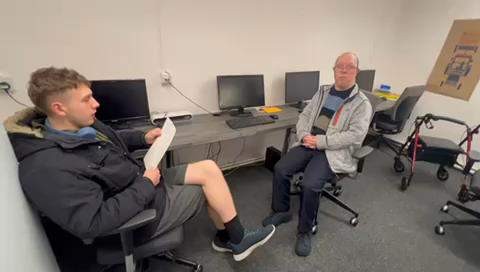 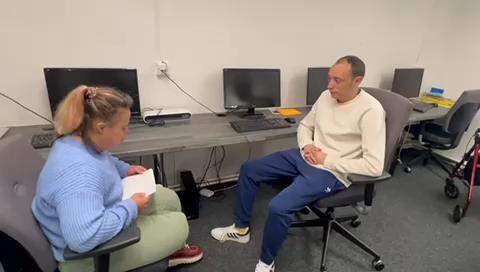 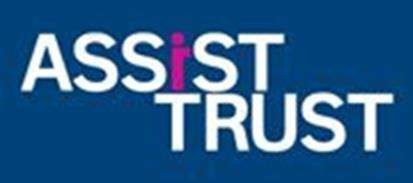 THESE ARE A FEW OF OUR FAVOURITE THINGS…
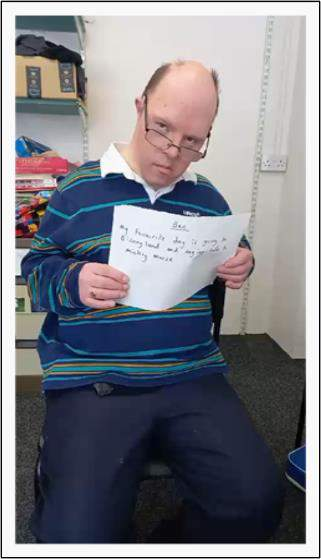 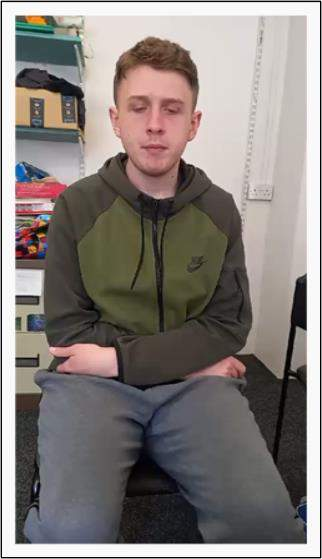 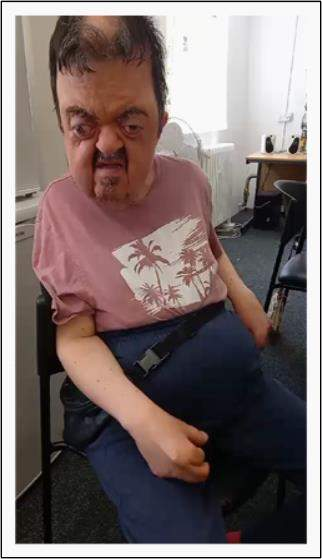 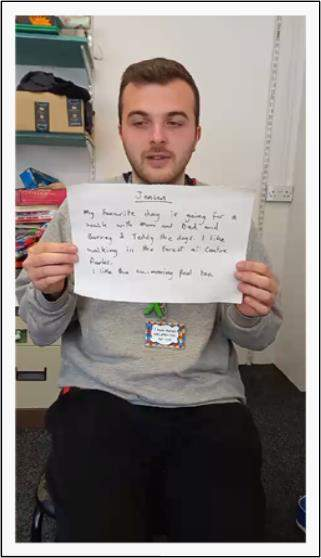 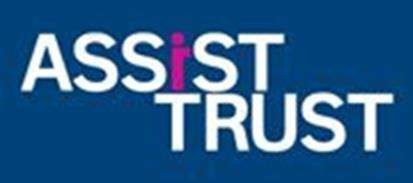 OUR FAVOURITE THINGS ABOUT ASSIST TRUST!
(NO MEMBERS WERE HARMED IN THE MAKING OF THIS VIDEO)
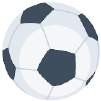 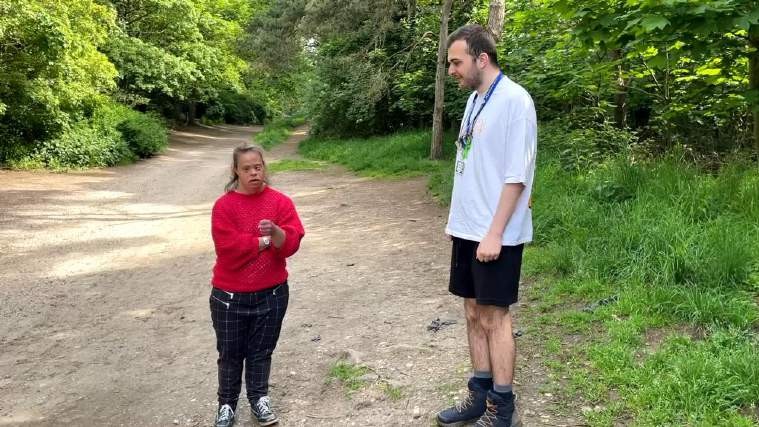 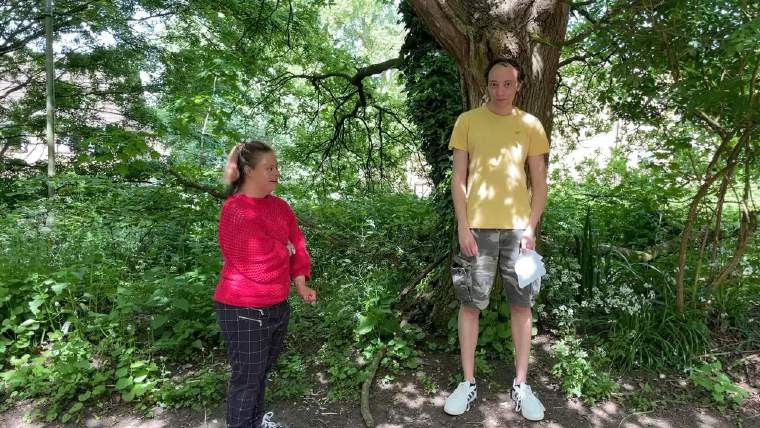 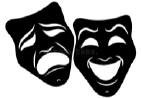 Sports groups!
Drama groups!
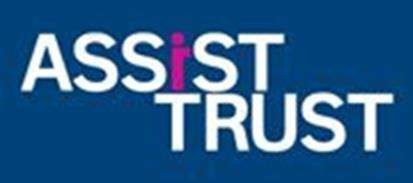 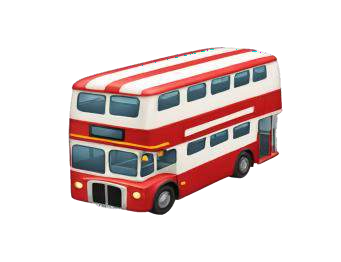 OUR FAVOURITE THINGS ABOUT ASSIST TRUST!
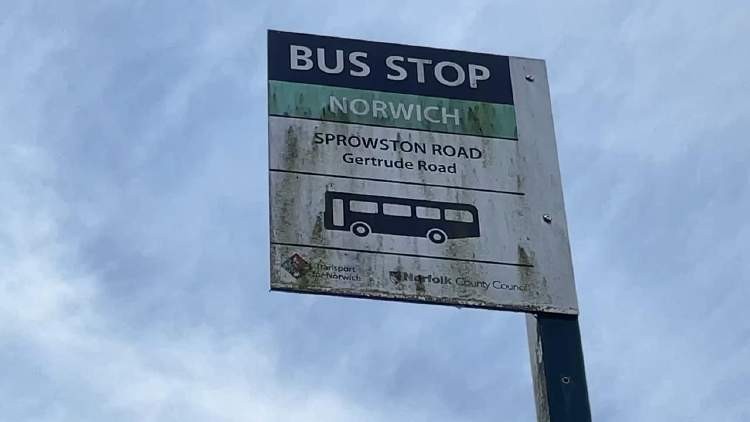 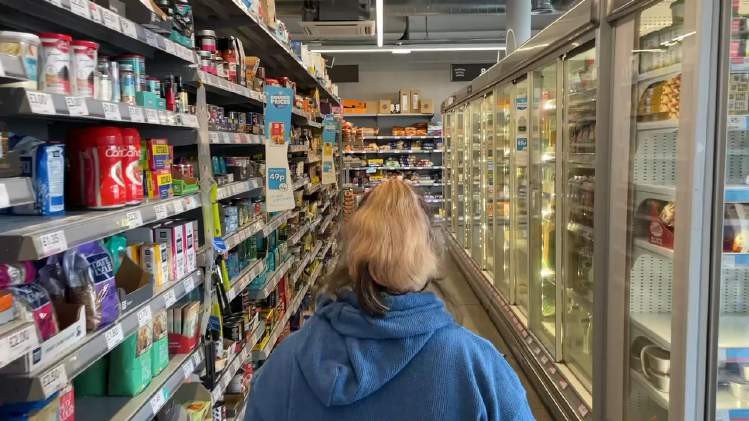 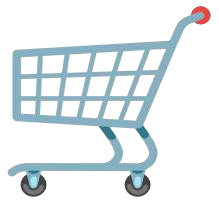 Developing travel skills!
Independence!
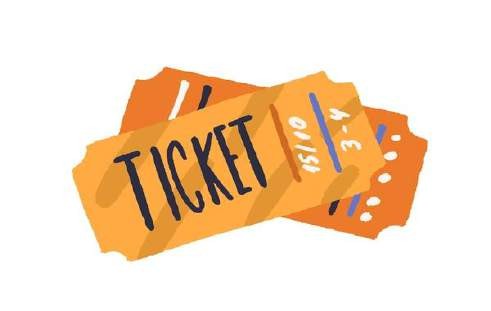 EVENTS:
OPEN DAY!
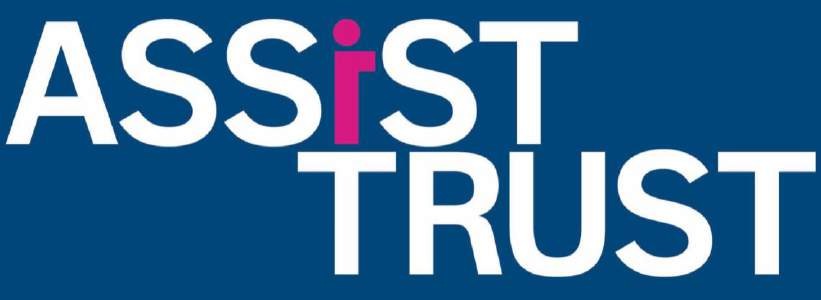 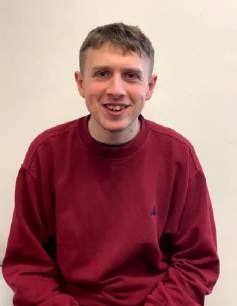 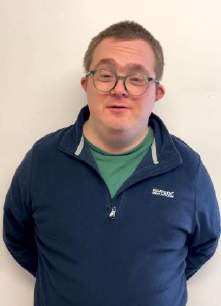 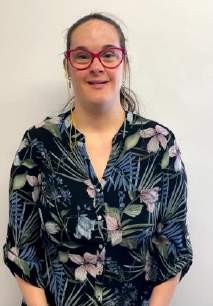 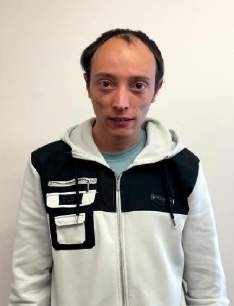 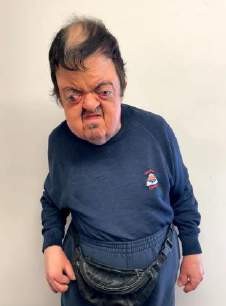 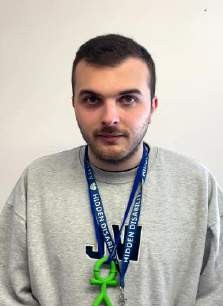 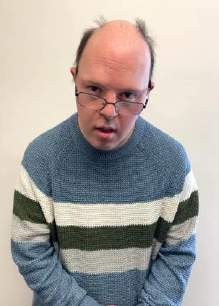 Our Open Day will be on the 8th of June 2024. There is going to be a BBQ, a raffle and a plant sale, refreshments
and much more… Donations required for the raffle and tombola!
Cheers!
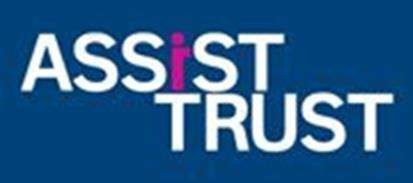 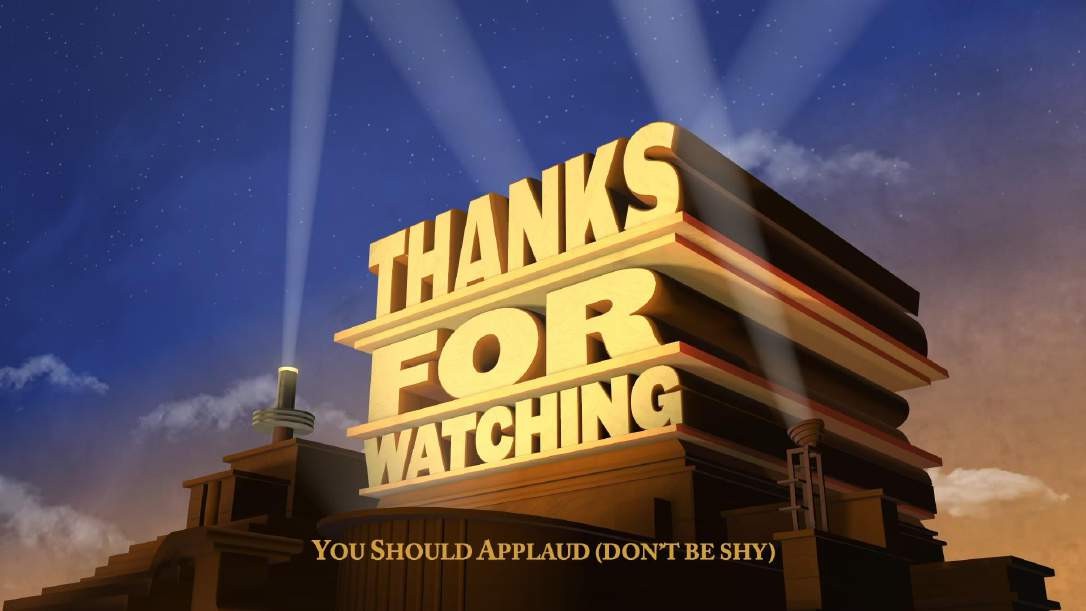 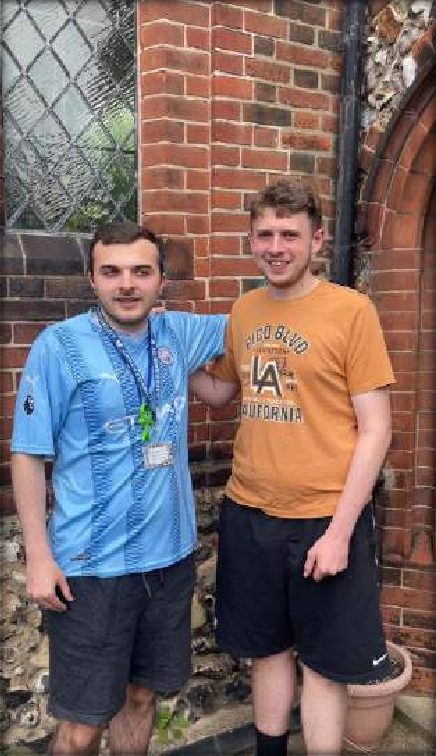 - Bertie, Ethan, Jenson, Ben, Kyle, Lottie, Jamie, Joe 